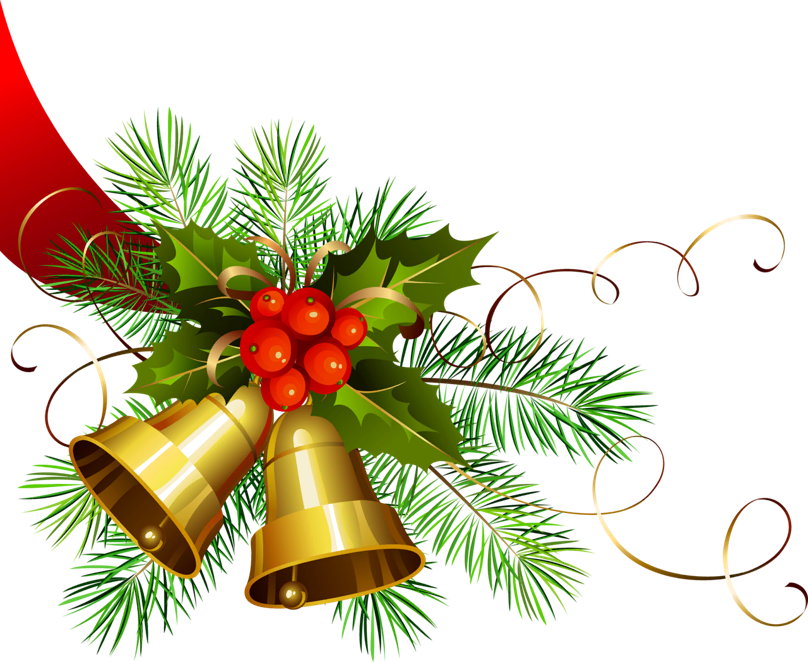 Муниципальное бюджетное учреждение дополнительного образования 
          «Центр детского (юношеского) технического творчества 
                         «Юный автомобилист», Автозаводский район
«Новогодний перезвон»
Автор: Еремина Светлана, 10 лет
                      
Творческое объединение «Дизайн»

Руководитель:  педагог дополнительного образования Платова Ольга Юрьевна
2023 год
Изготовление сувенира  «Новогодний перезвон»
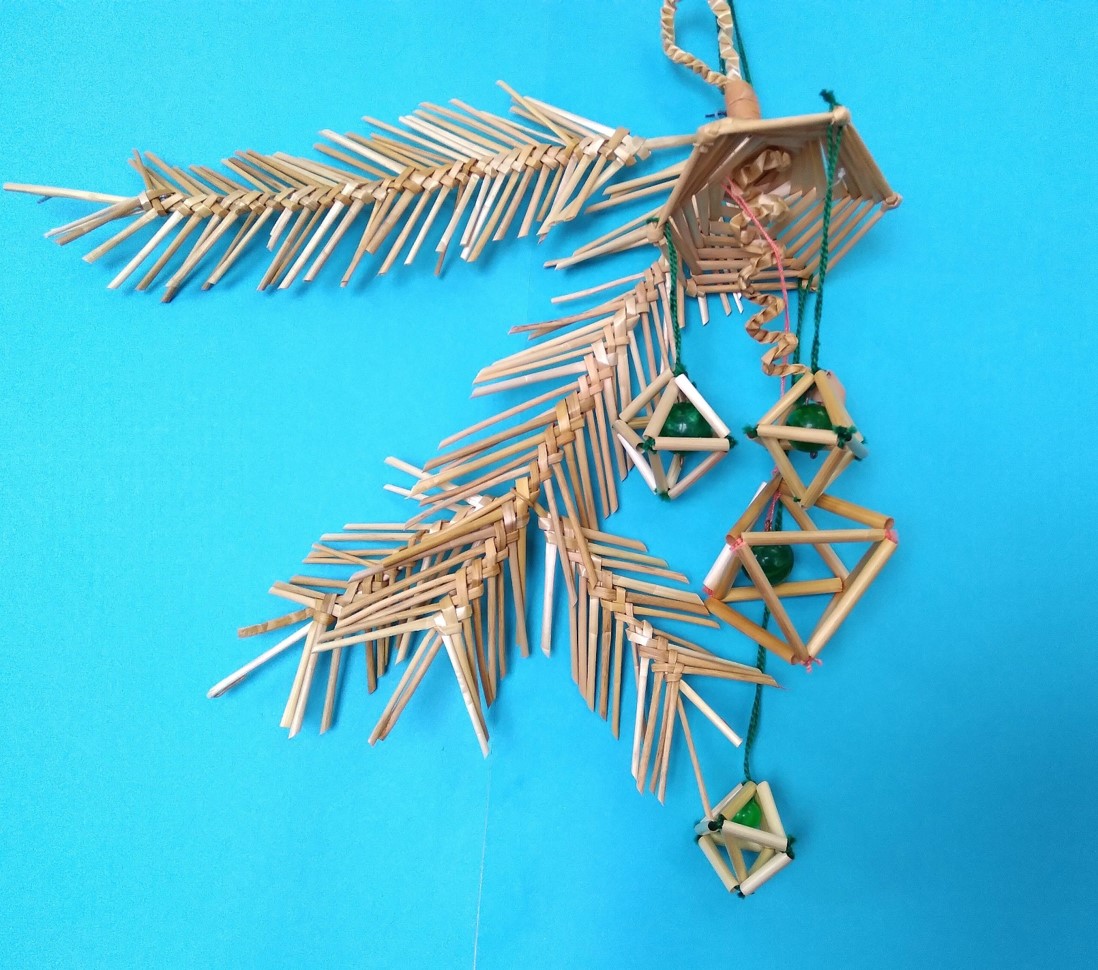 Материалы и приспособления для изготовления  украшения «Новогодний  перезвон»
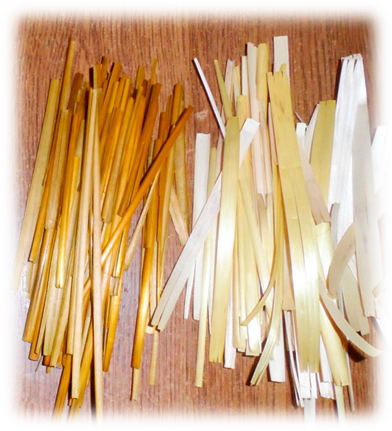 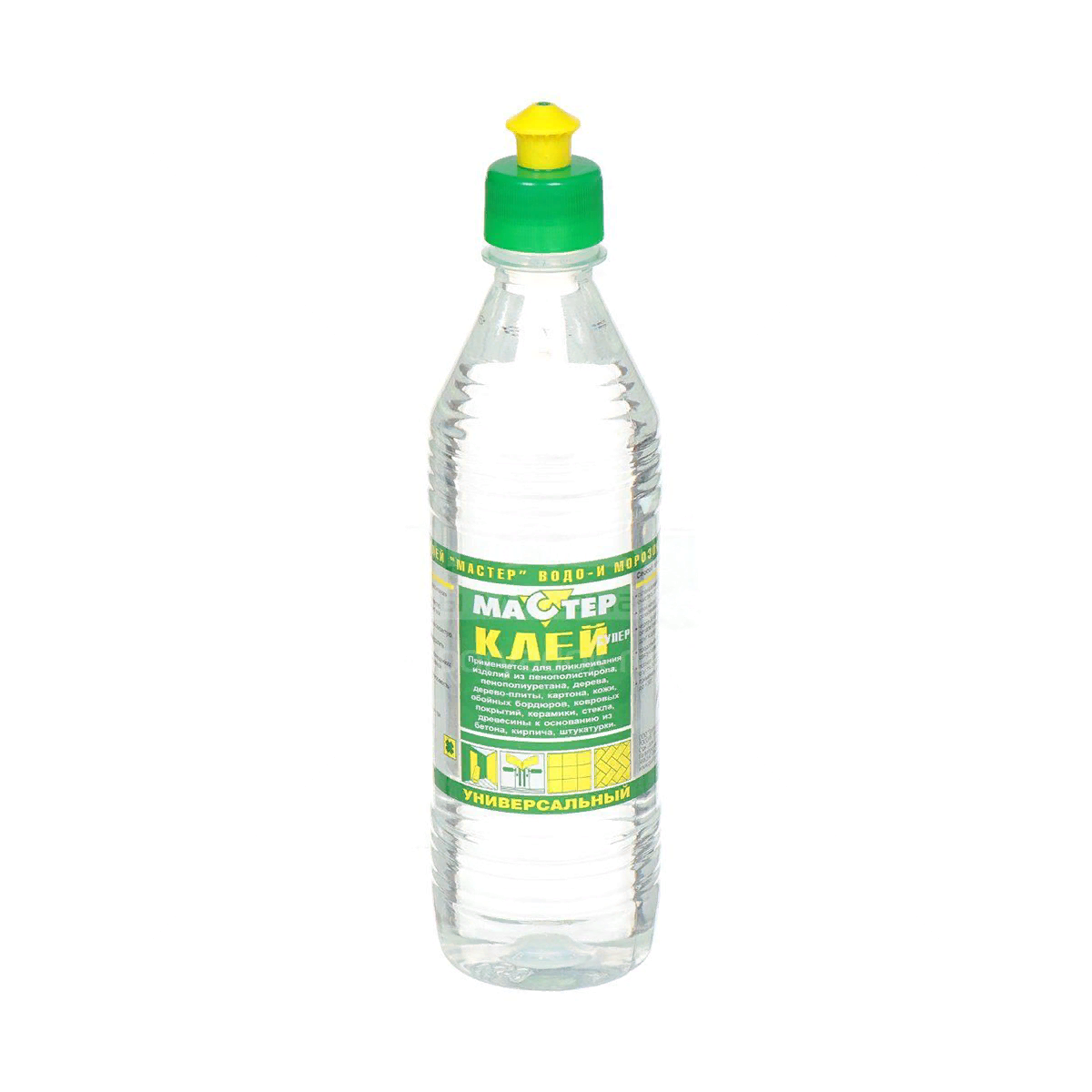 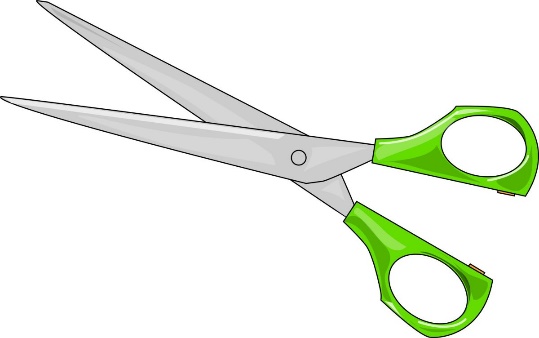 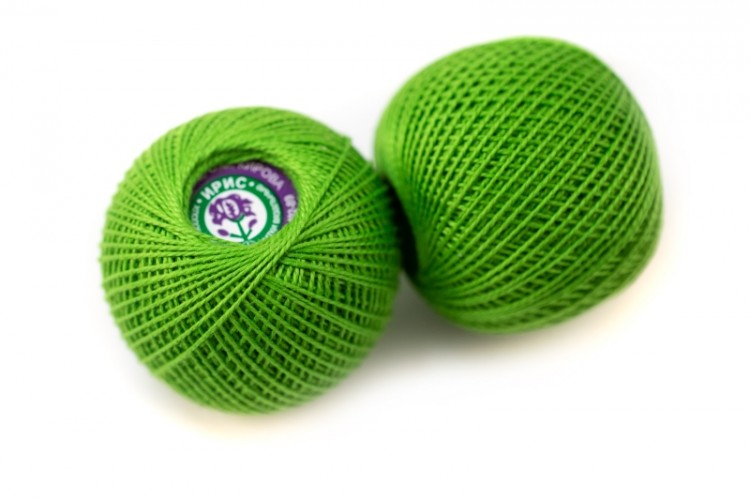 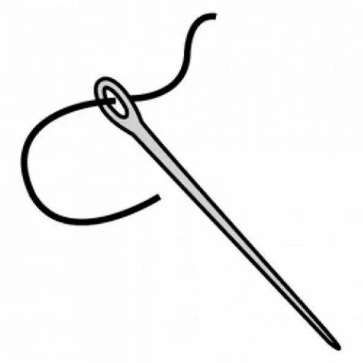 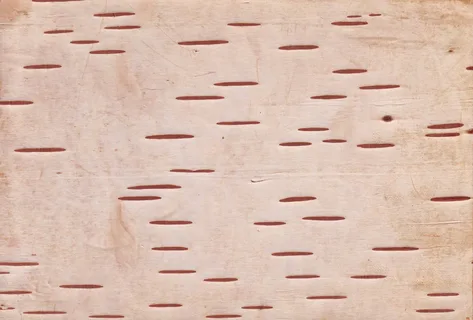 -   Клей «Мастер» или «Титан»
Ножницы
Иголка
Нитки «Ирис»
Соломка
-  Декоративные шарики, бусинки
-   Береста
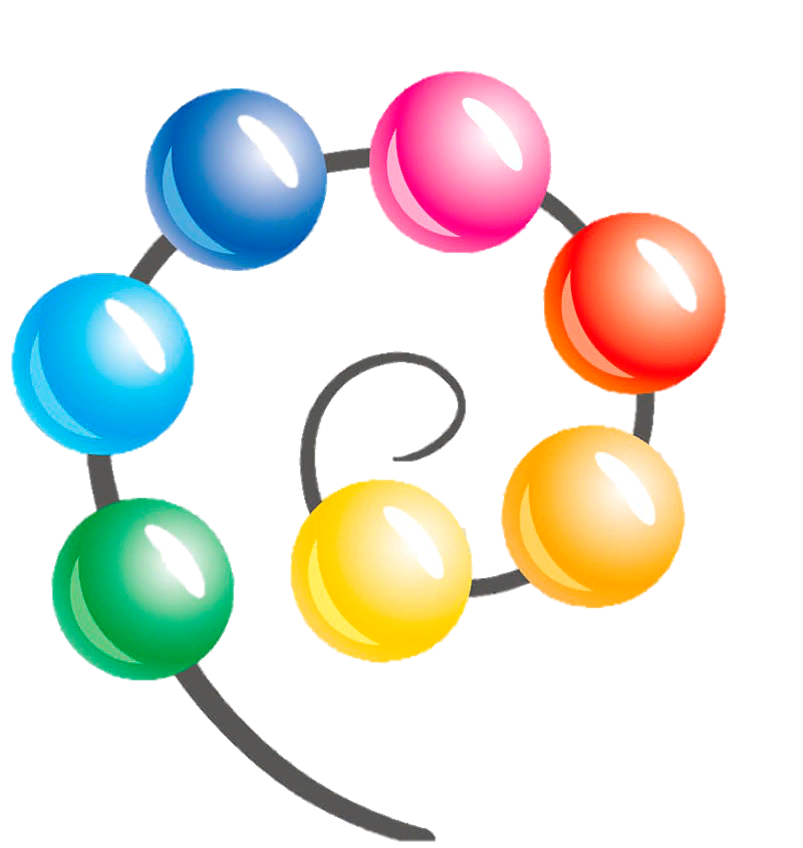 Плетение елочных веток из соломки
В толстую соломку вставляют проволоку и в технике плетения «Елочка»  из маленьких отрезков соломин готовят елочную ветку
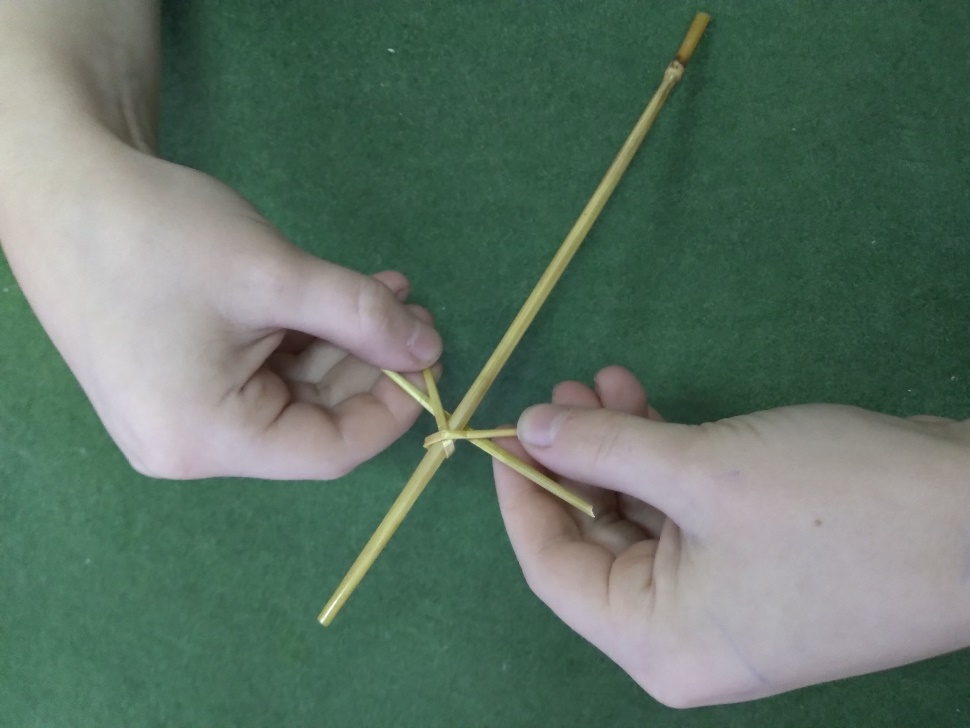 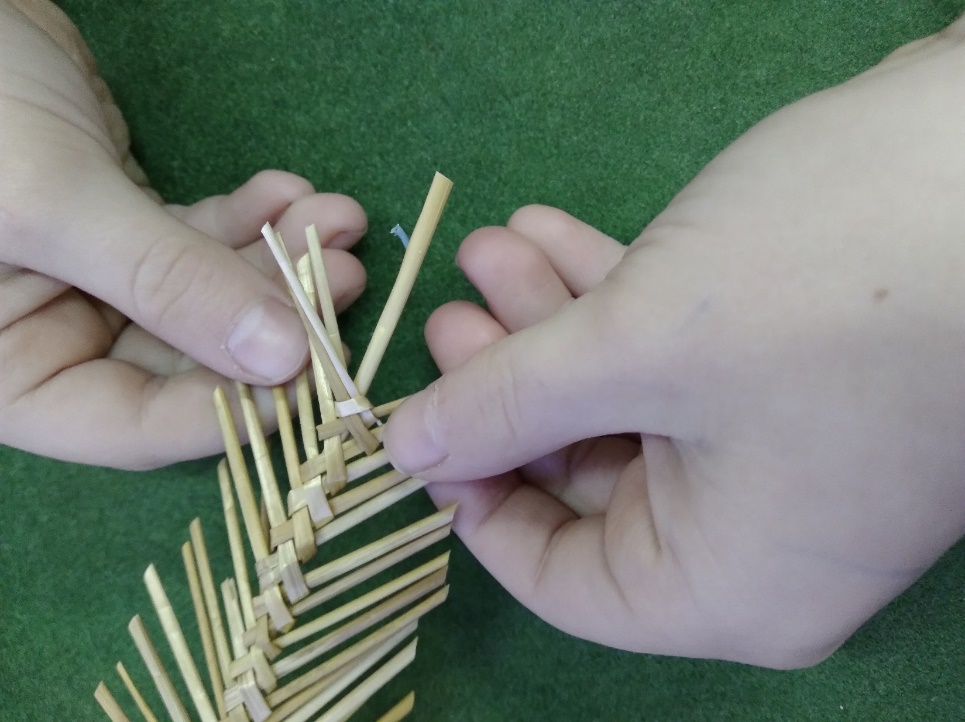 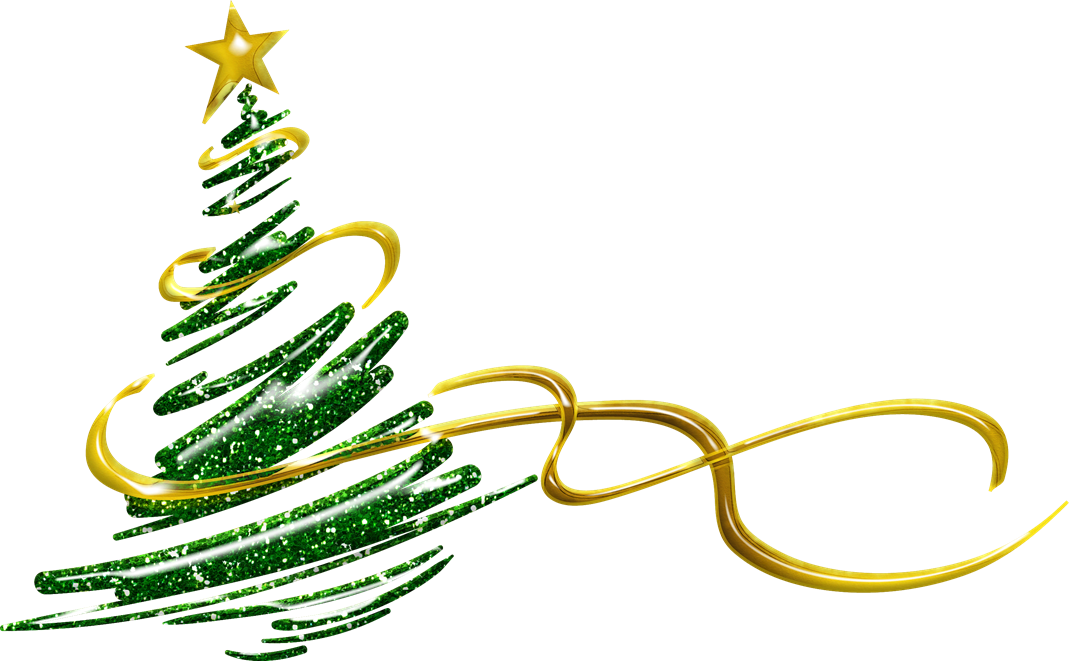 Изготовление подвесных модулей «Октаэдр»
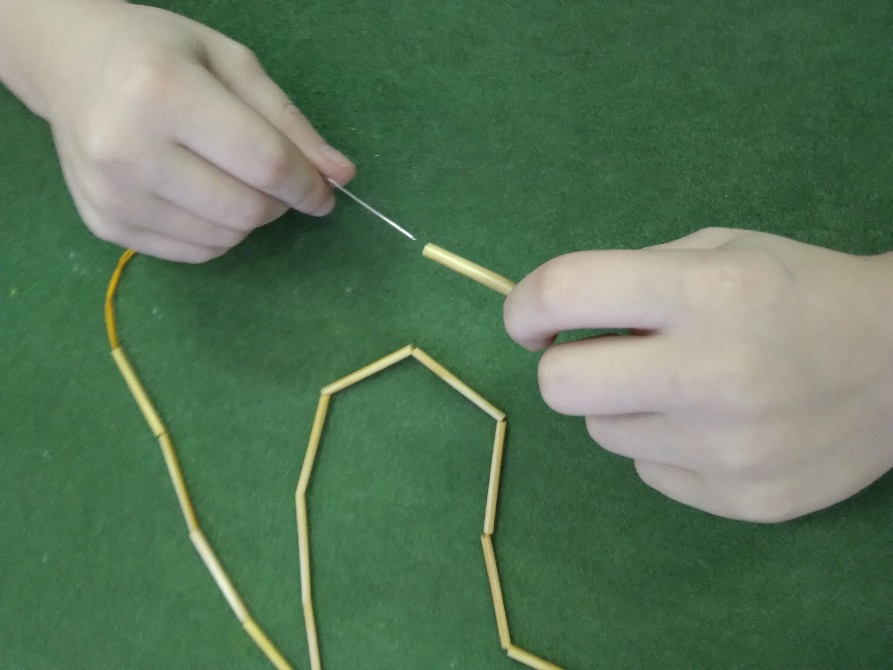 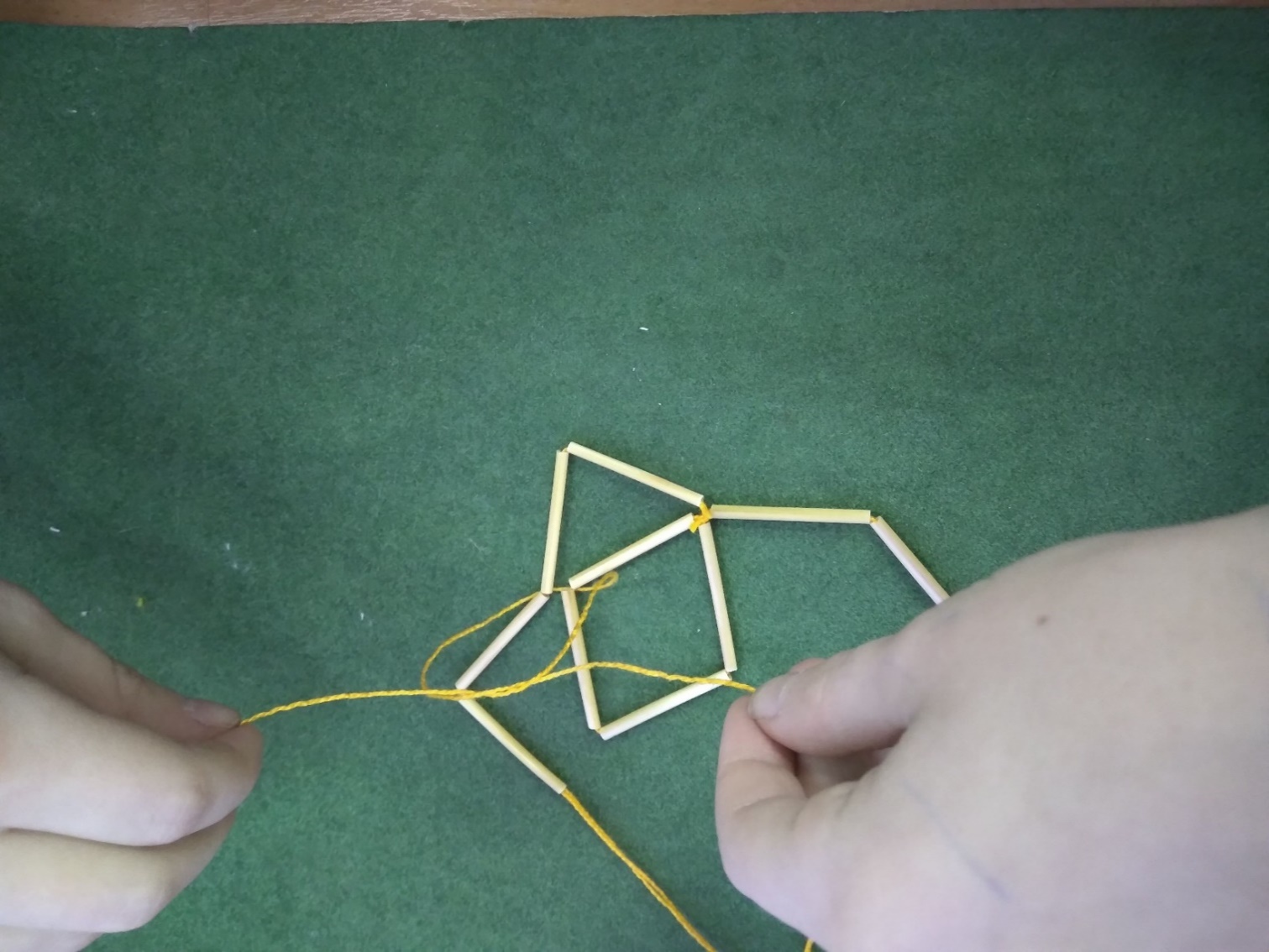 Подвесные модули выполняются из соломин одинаковой длины.
Нанизывают соломинки на нитку при помощи иглы
Четыре соломины в середине связывают в квадрат
Для получения ромба нужно поднять 1 и 3 треугольники, связать вместе, а 2 и 4 треугольники опустить вниз и также связать
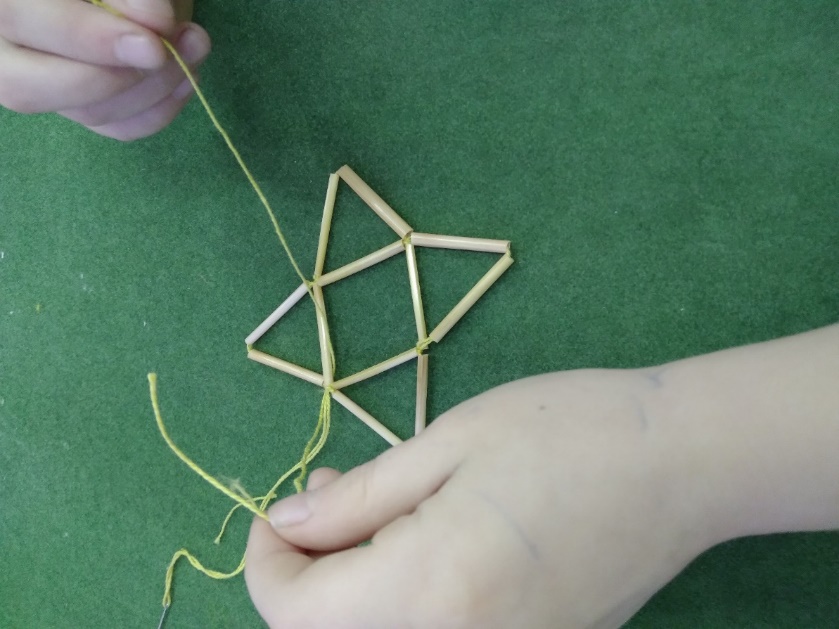 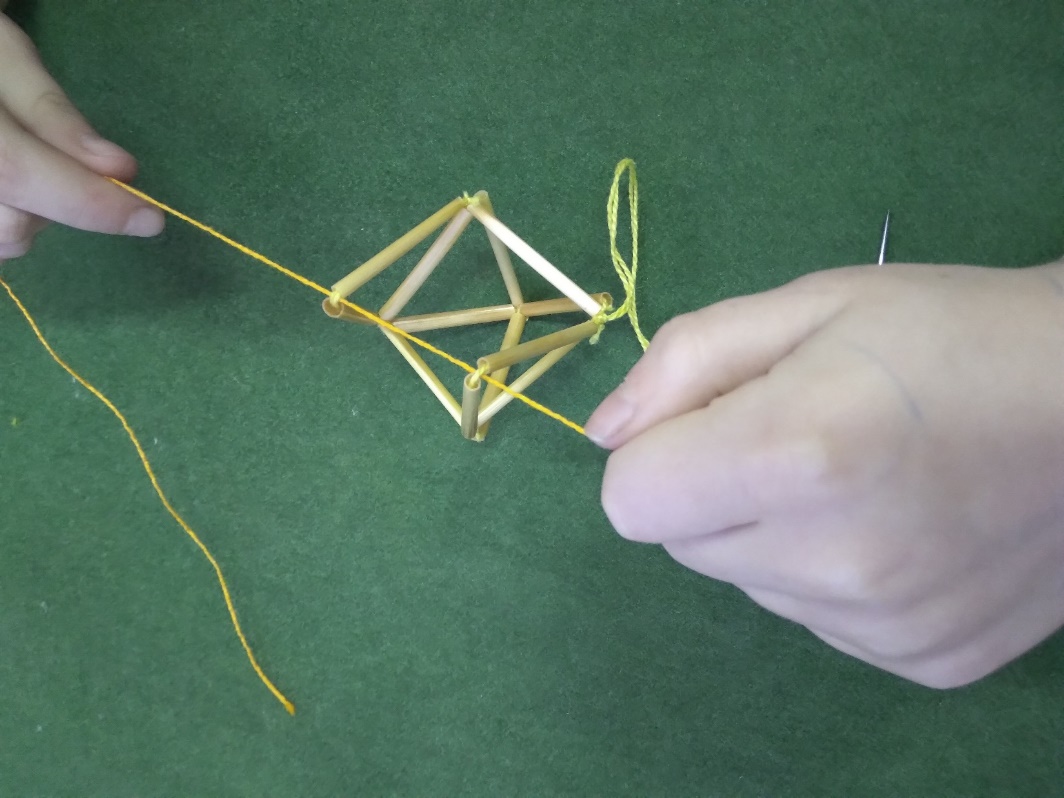 Две следующие соломины размещают у одной из сторон так, чтобы получился треугольник
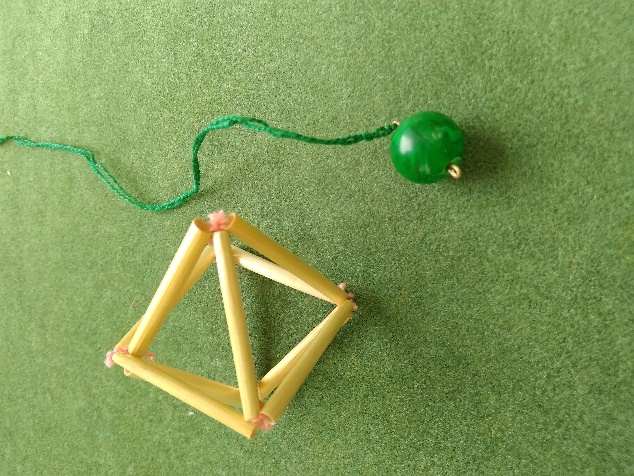 Украшаем ромб декоративным шариком
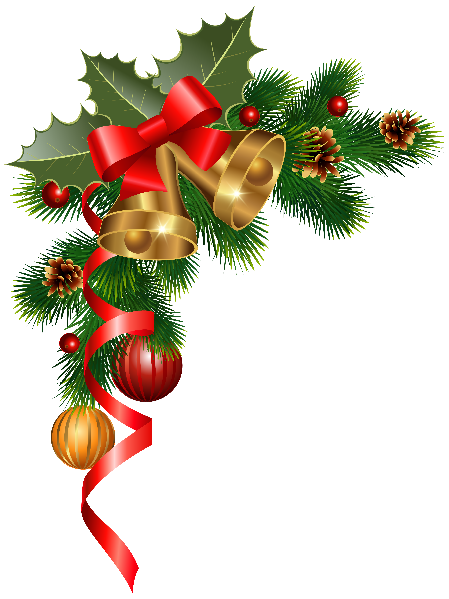 Изготовление колокольчика
Колокольчик выполнен в технике спиральное плетение из 7 соломин
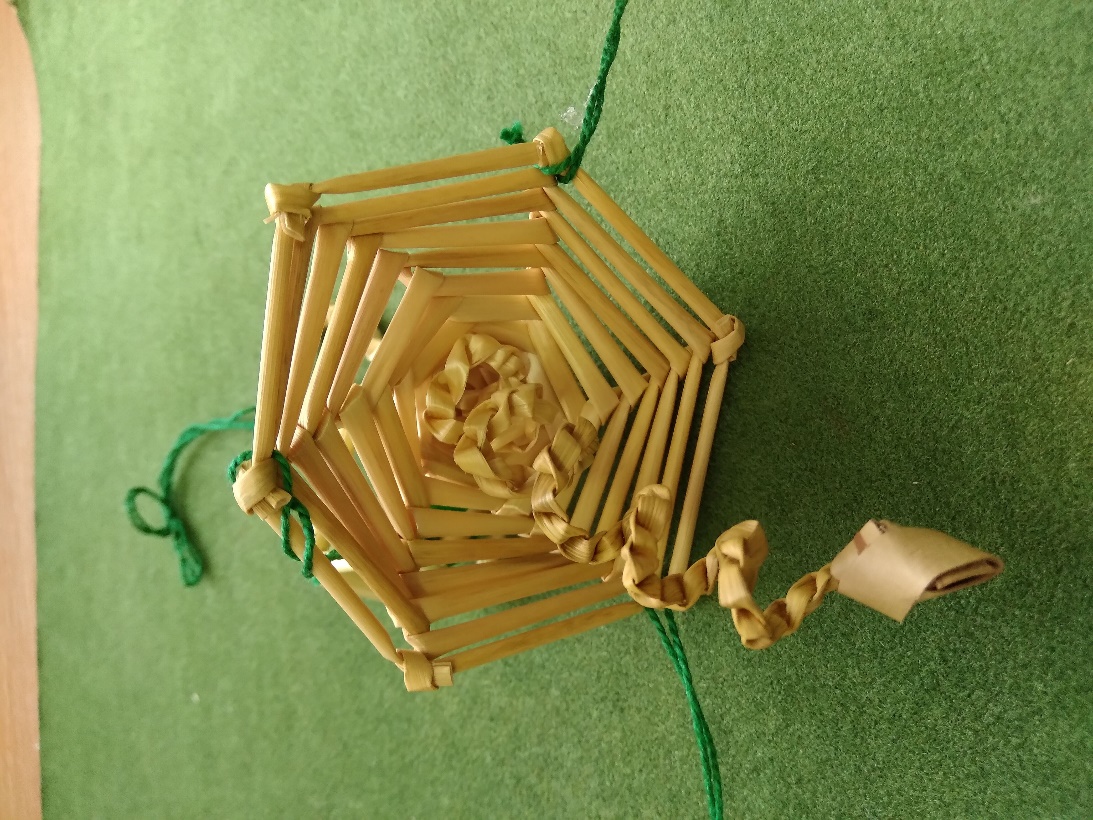 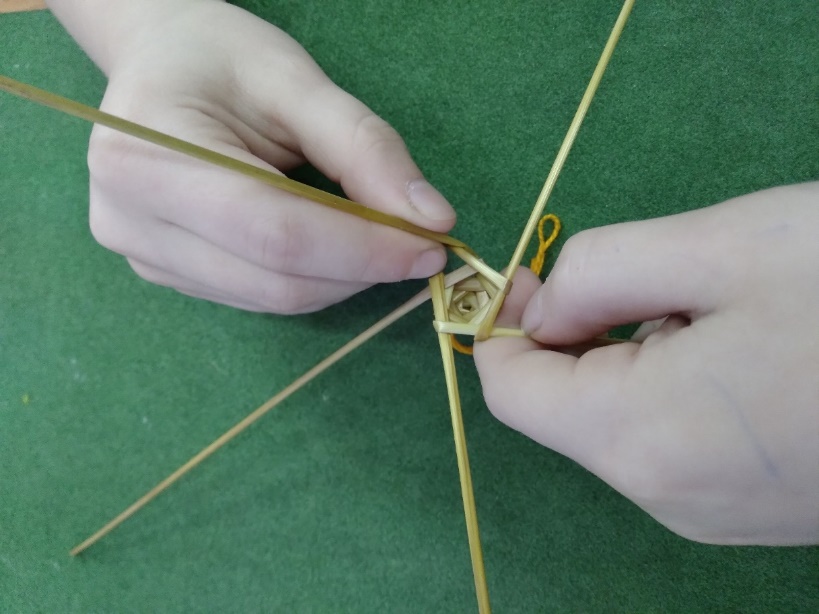 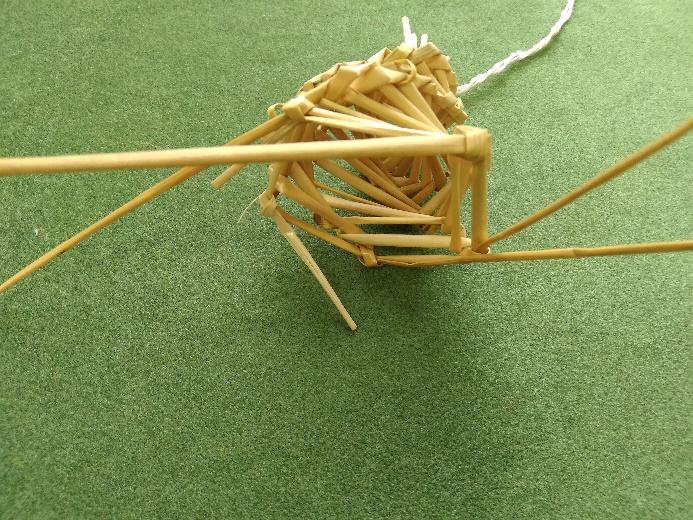 Украшения для колокольчика
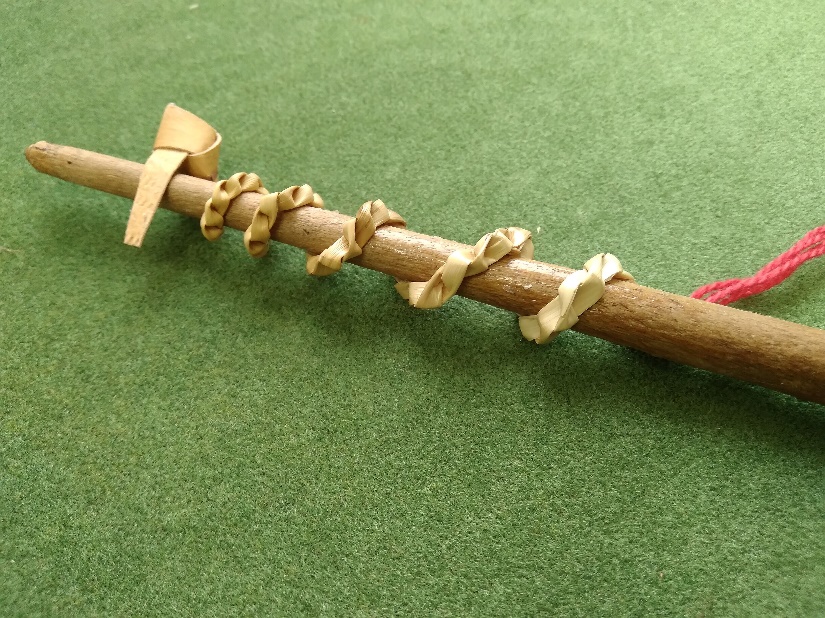 Колокольчик украшаем плетенкой «гармошка» из двух соломин, которую накручивают на ручки кисточки, чтобы получилась спираль
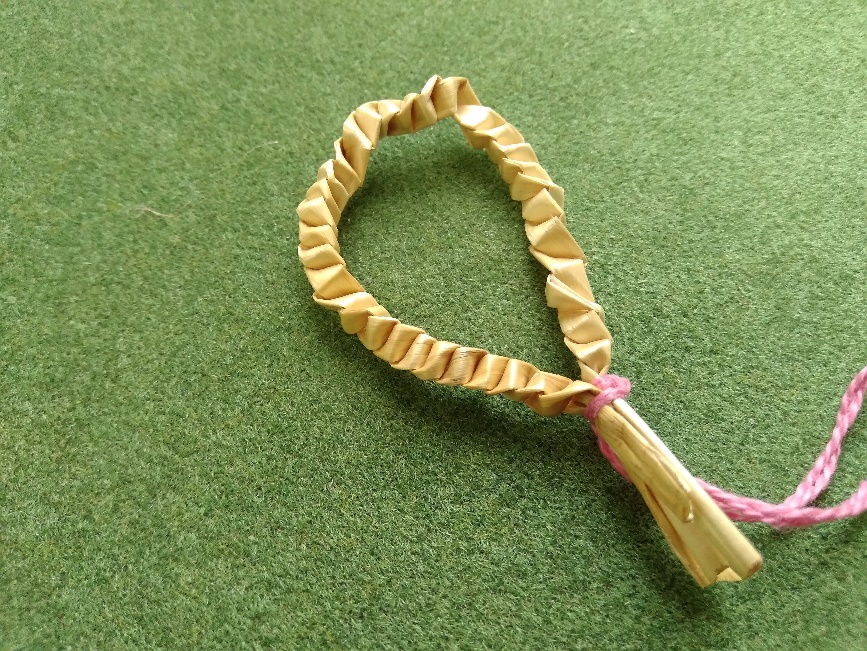 Петельку для колокольчика выполняем в технике «Гармошка», привязывают к верху колокольчика и прячем концы под полоску из бересты
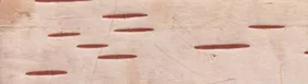 Соединение всех деталей в единую композицию
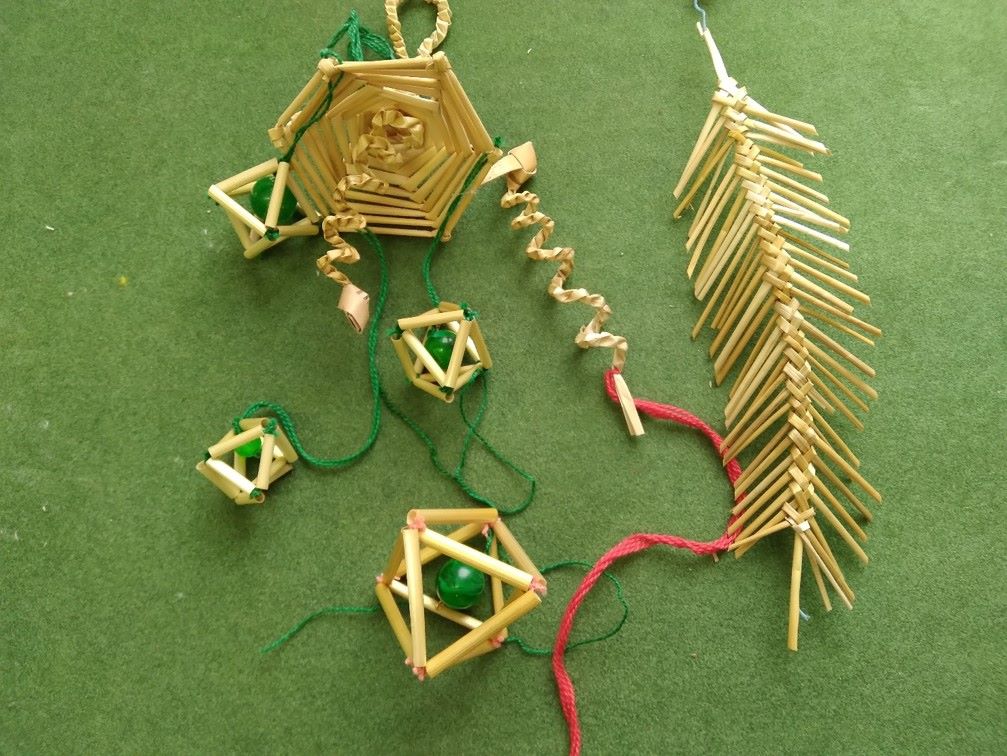 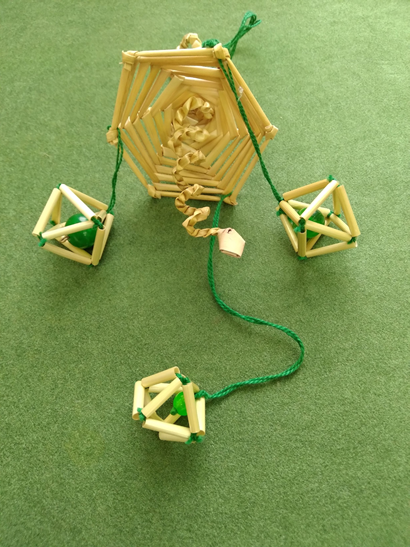 Сувенир «Новогодний перезвон» украсит Ваш интерьер к Новому Году
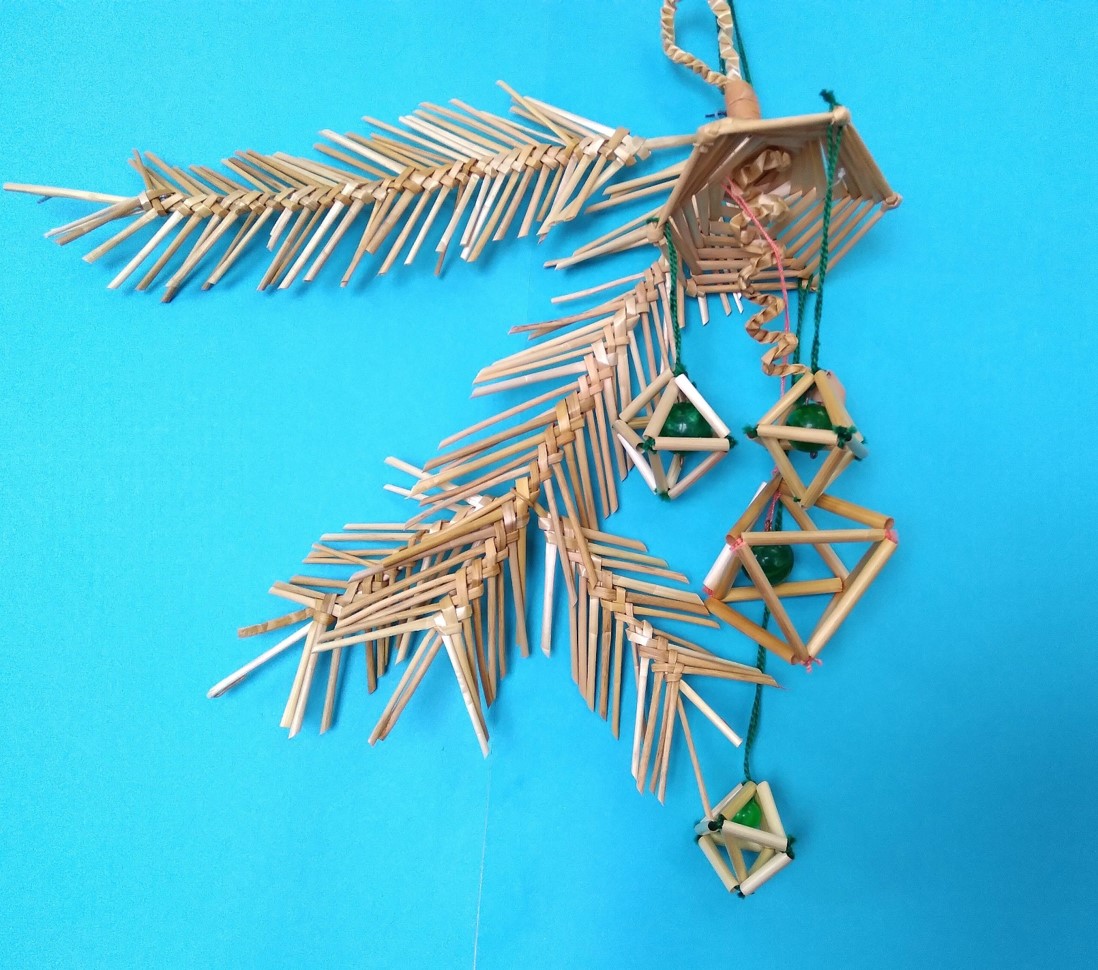